Coleção: O PRAZER DA MATEMÁTICA
Sidney Coutinho NUSP: 1679232
MATEMÁTICAOU MESAS, CADEIRASE CANECAS DE CERVEJA
Natália Bebiano da Providência
Abril/2000
Impressões
A capa e o título sugerem um conteúdo “informal”, conversas de mesa de bar, daquelas pra provocar os companheiros e deixar as cabeças presas ao desafio até que alguém volte ao assunto tempos depois com uma suposta solução.
Impressões
Mas quando mergulhei no índice tive a impressão de que havia sido enganado...
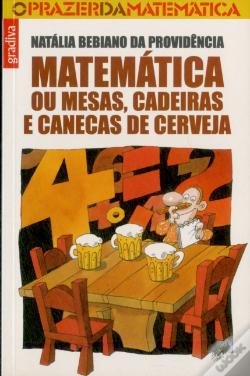 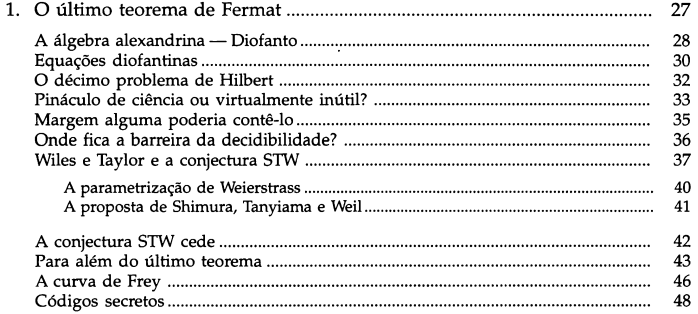 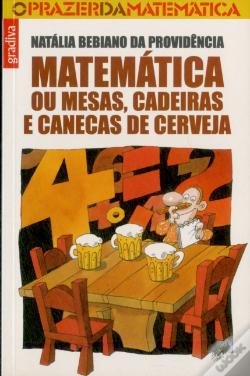 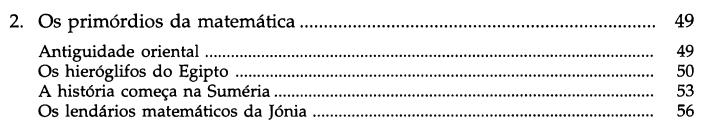 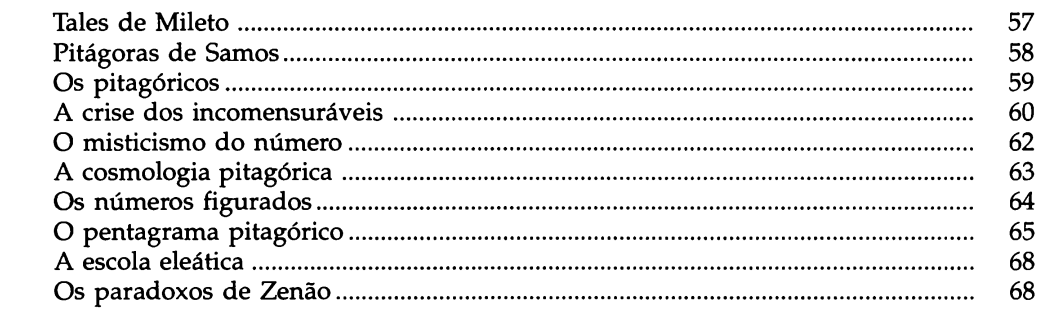 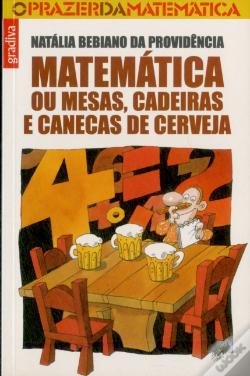 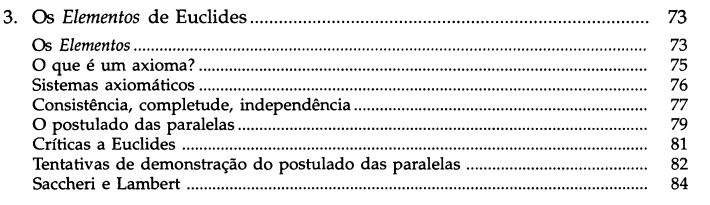 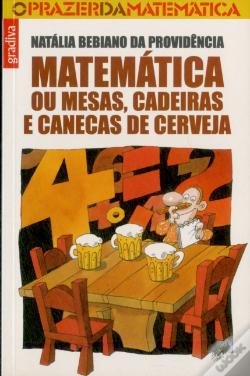 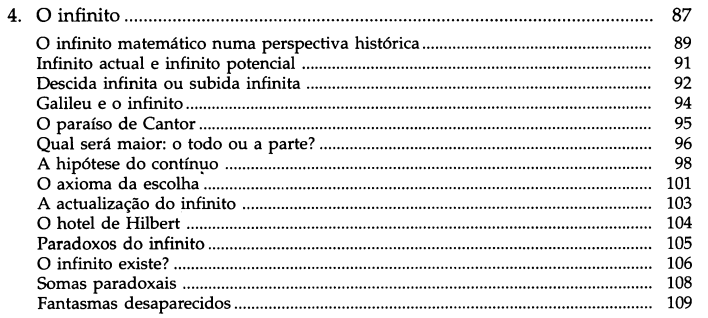 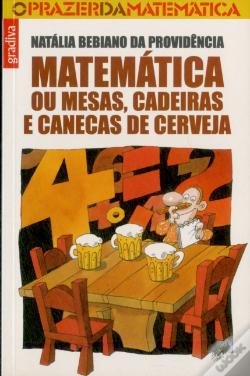 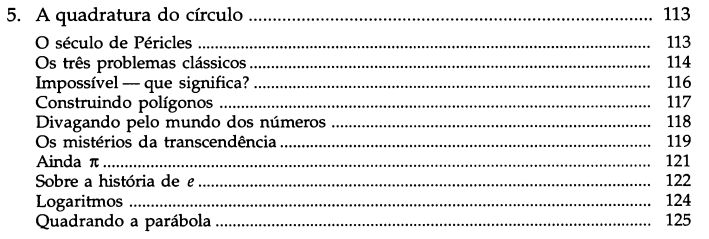 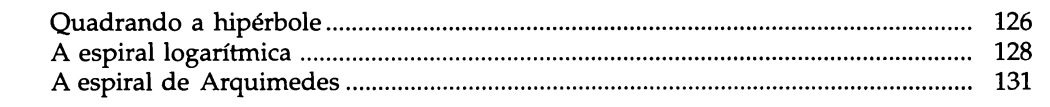 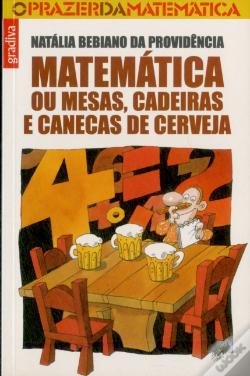 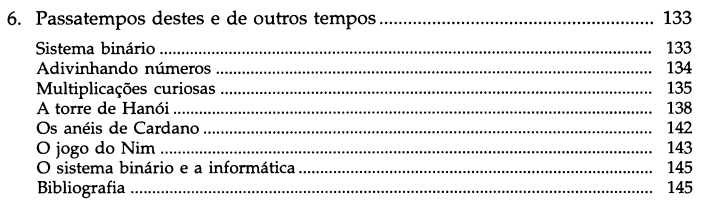 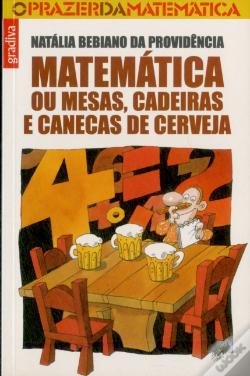 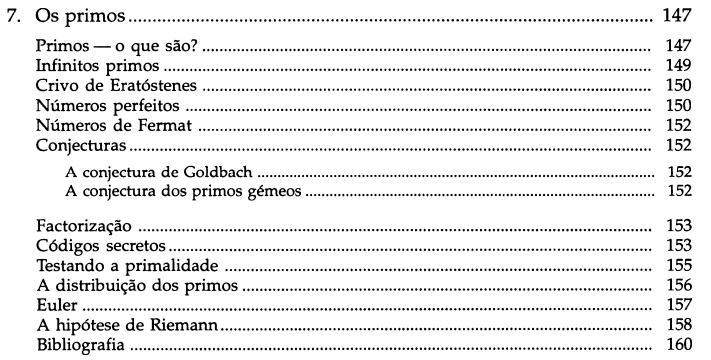 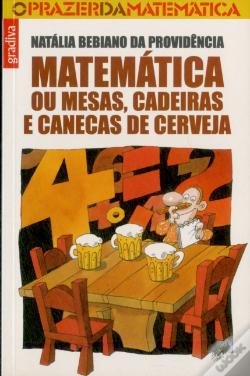 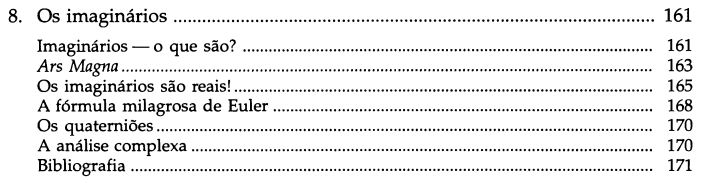 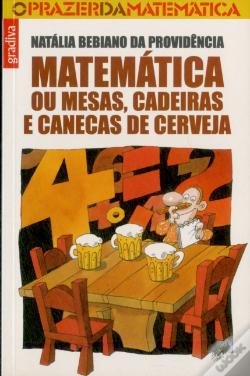 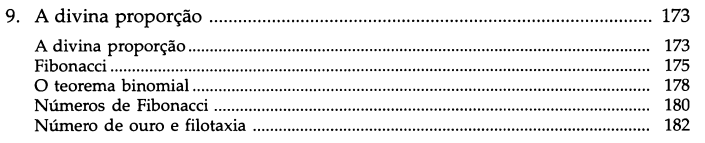 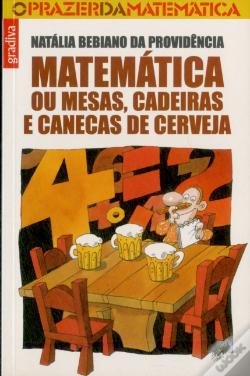 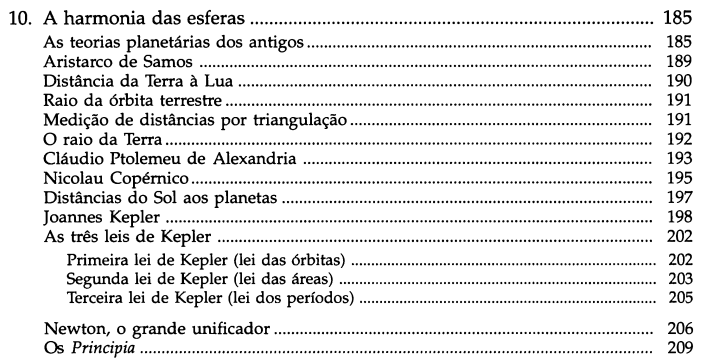 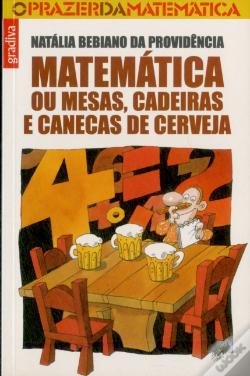 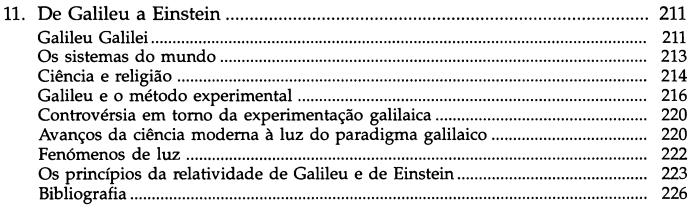 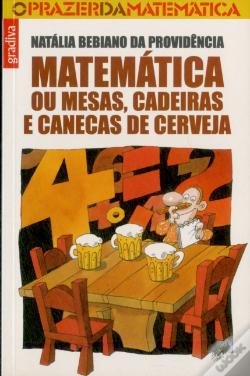 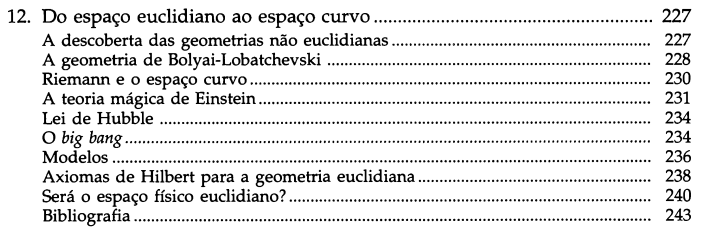 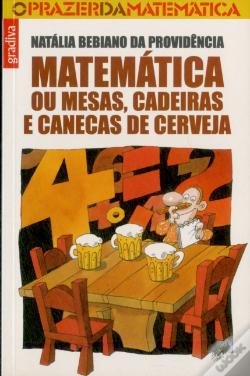 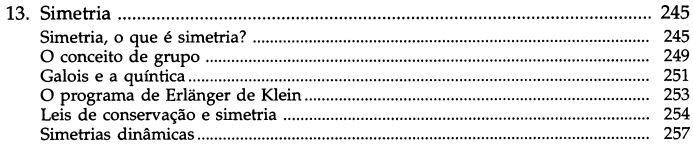 Impressões
Voltei ao início do Índice (e do livro, curiosamente...). E lá estavam:
Poema das coisas belas
Matemática, o que é matemática?
Matemática e beleza
A concepção utilitarista
Ao leitor
O mundo da matemática é infinitamente surpreendente e fascinante. Mas não basta pensá-lo, há que dizê-lo ... 

Natália Bebiano da Providência
A matemática formal é como a gramática - uma questão de aplicação correcta de regras. Já a matemática significativa é como o jornalismo - conta uma história (a qual deve ser interessante e verídica). Quanto à melhor matemática, é como a literatura - dá vida a entrechos com os quais nos envolvemos intelectual e emocionalmente. 

Ian Stewart
PASSATEMPOS DESTES E DE OUTROS TEMPOS
Não há homens mais inteligentes do que os que são capazes de inventar jogos.
LEIBNIZ
SISTEMAS DE NUMERAÇÃO (o sistema binário)
Adivinhando números
Multiplicações curiosas
O jogo do NIM
SISTEMAS DE NUMERAÇÃO (o sistema binário)
O JOGO DOS CARTÕES
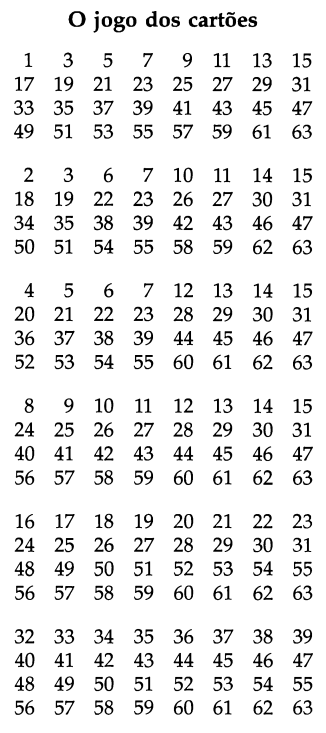 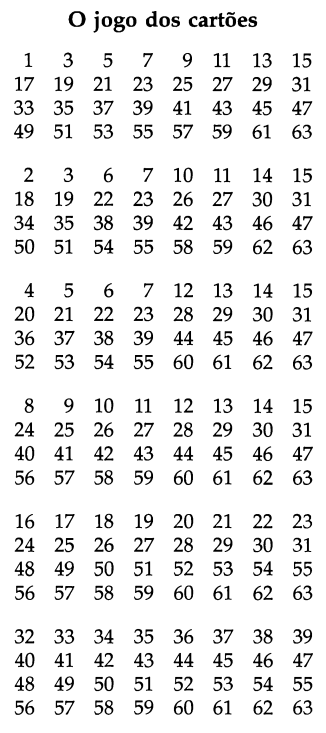 SISTEMAS DE NUMERAÇÃO (o sistema binário)
Uma multiplicação curiosa (camponeses da Rússia!)
Calcule o produto de 45 por 64
SISTEMAS DE NUMERAÇÃO (o sistema binário)
Uma multiplicação curiosa (camponeses da Rússia!)
Calcule o produto de 45 por 64
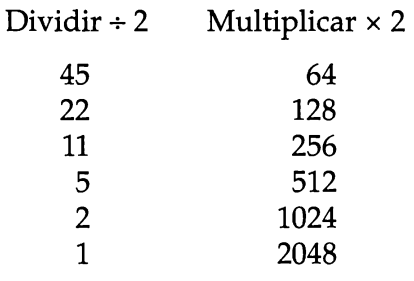 SISTEMAS DE NUMERAÇÃO (o sistema binário)
Uma multiplicação curiosa (camponeses da Rússia!)
Calcule o produto de 45 por 64
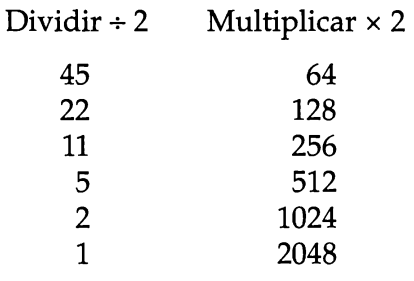 SISTEMAS DE NUMERAÇÃO (o sistema binário)
Uma multiplicação curiosa (camponeses da Rússia!)
Calcule o produto de 45 por 64
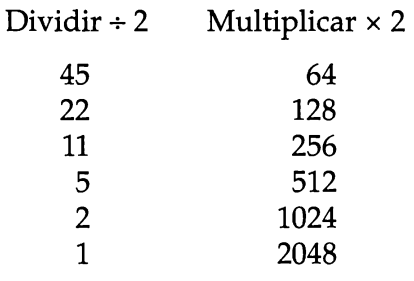 SISTEMAS DE NUMERAÇÃO (o sistema binário)
Uma multiplicação curiosa (camponeses da Rússia!)
Calcule o produto de 45 por 64
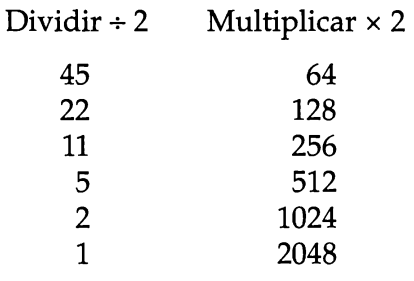 SISTEMAS DE NUMERAÇÃO (o sistema binário)
O jogo do NIM
Pouco se sabe sobre a origem do Nim, mas acredita-se ter sido originado
na China. Segundo Gardner (1961), um dos primeiros trabalhos dedicados a este jogo foi do matemático Charles L. Bouton. Neste artigo, publicado em 1902,Bouton analisa o jogo e apresenta uma teoria matemática para uma estratégia vencedora.
SISTEMAS DE NUMERAÇÃO (o sistema binário)
O jogo do NIM
SISTEMAS DE NUMERAÇÃO (o sistema binário)
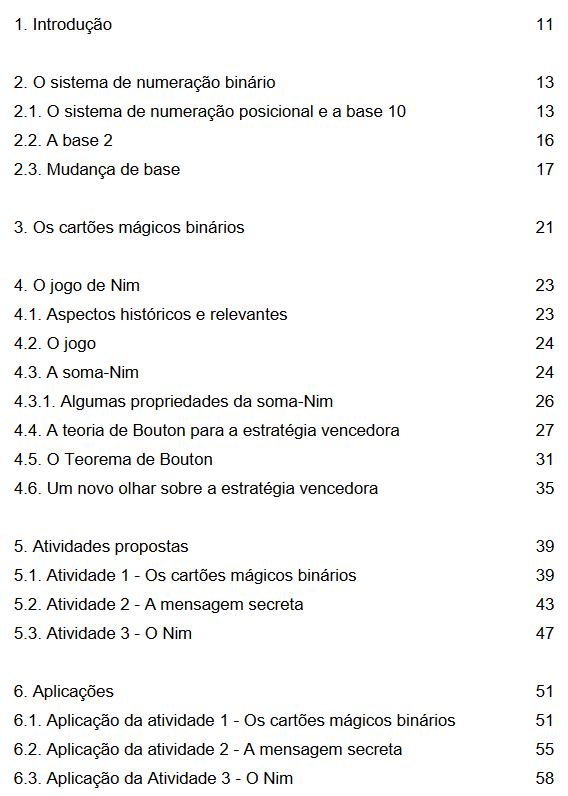 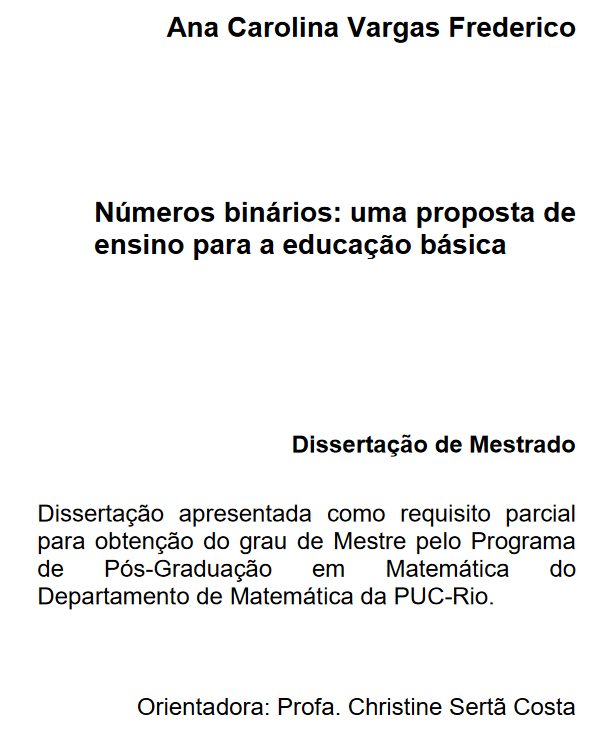 SISTEMAS DE NUMERAÇÃO (o sistema binário)
O jogo do NIM

Ana Carolina Vargas Federico – Dissertação de Mestrado